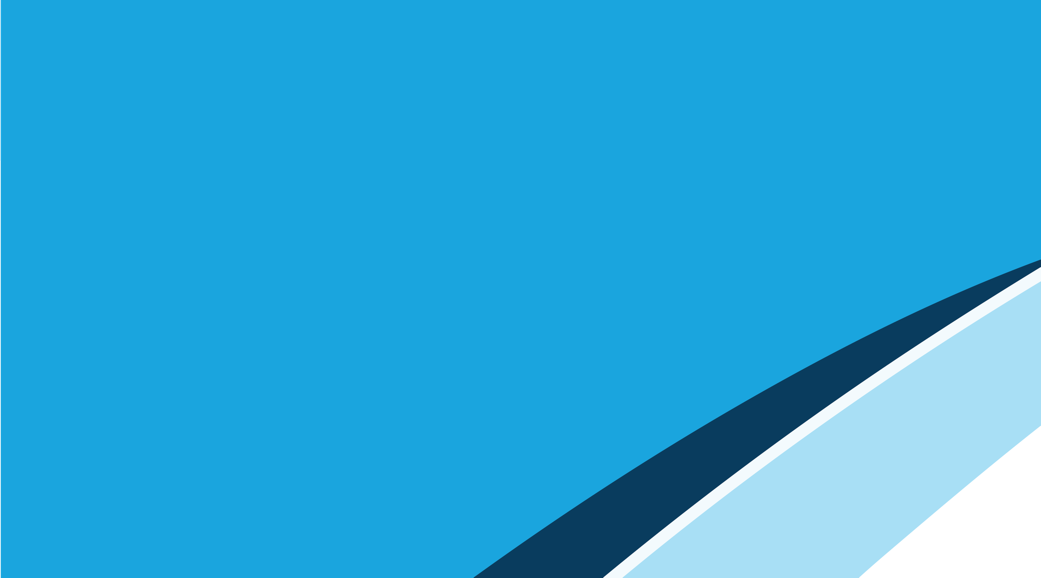 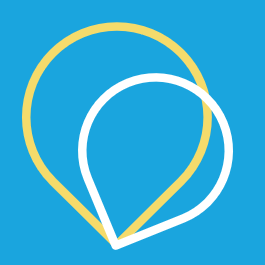 Getting Practical
Integrating Social Norms into Social and Behavior Change Programs
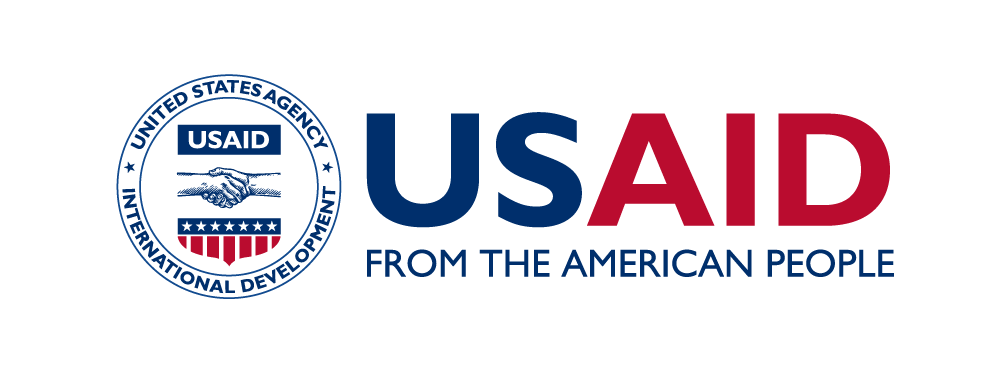 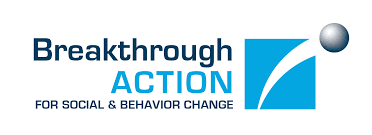 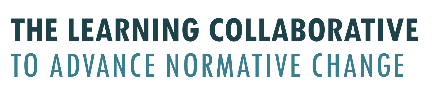 How to Use this Slide Deck
MODULE 3
MODULE 2
MODULE 1
MODULE 4
INTRO
This slide deck accompanies the Getting Practical: Integrating Social Norms into Social and Behavior Change Programs guide.
These slides have the instructions and templates needed to implement each activity. They do not include detailed speakers notes. Template instructions are in the notes section, not on slides.
Facilitators should fully read and understand the full guide before using this slide deck with participants. The deck is provided for convenience, so that facilitators don’t need to recreate slides. Facilitators should edit slides and add their own speaking notes as needed.
Format
MODULE 3
MODULE 2
MODULE 1
MODULE 4
INTRO
Getting Practical is made up of four modules, each with a set of activities. 

Each Module begins with three slides:
Module Transition
About the Module
Key Terms

Most activities include these slides:
Introduction
Instructions
Template
Template Example
Wrap up
Getting Practical Feedback Form
MODULE 3
MODULE 2
MODULE 1
MODULE 4
INTRO
Thank you for taking the time to use this tool! We hope that it enables your team to have a better understanding of social norms and how you can incorporate them to achieve your program's behavioral objectives. Your honest and open feedback is essential to helping us refine and improve the tool for future users.

As you go through the tool, please answer the questions for each module in this feedback form. At the end of the questionnaire there are two sections with questions on the structure and overall impressions of the tool.
Understanding the Norms
MODULE 1
MODULE 3
MODULE 2
MODULE 1
MODULE 4
INTRO
Module 1: Understanding the Norms
GOAL
The team will organize its understanding, based on formative research findings, of how social norms influence the program’s behaviors of interest.
ACTIVITIES
Norm-behavior mapping
Understand priority groups and reference groups
Norm profiles
OUTPUT
Norm Profiles of key norms linked to the behaviors of interest partially completed
MODULE 3
MODULE 3
MODULE 2
MODULE 2
MODULE 1
MODULE 1
MODULE 4
MODULE 4
INTRO
INTRO
Module 1: Understanding the Norms
KEY TERMS
Formative research is gathering existing information or collecting data before a program begins that is used to inform and tailor the program to the specific population of interest and program objectives.
Priority Groups are those who perform a behavior or are directly affected by a social norm. 
Reference groups are those who those who matter most to individuals performing the behavior(s) of interest.
Social norms are the often unspoken rules that govern behavior. They are influenced by belief systems, perceptions of what others expect and do, and sometimes by perceived rewards and sanctions. Norms often perpetuate existing power dynamics and are embedded in formal and informal institutions and produced and reproduced through social interaction. Social norms are different from attitudes, which can be understood as personal or individual beliefs about what is good and bad and how things should be.5  
Target behaviors are the behaviors the program is tasked with changing.
MODULE 3
MODULE 2
MODULE 1
MODULE 4
INTRO
Activity 1: Norm Behavior Mapping
In this activity, the team will explore the relationship between social norms and the program’s behaviors of interest, or target behaviors. To do this the team will consider whether a social norm influences a behavior directly or indirectly.
A behavior of interest is the behavior the program is tasked with changing.
MODULE 3
MODULE 2
MODULE 1
MODULE 4
INTRO
Activity 1: Norm Behavior Mapping
INSTRUCTIONS
Get into one or more groups, depending on the size of your team.
Each group will fill in a Norm-Behavior Mapping Table
MODULE 3
MODULE 2
MODULE 1
MODULE 4
INTRO
Activity 1: Norm Behavior Mapping
TEMPLATE
Norm Behavior Mapping Table 
Annex 1
[Speaker Notes: Instructions:

In this activity participants will work in groups (one or more, depending on the size of your team) to begin the process of organizing information from the formative research in formats that will help the team make programmatic decisions. In this activity the team will fill in the Norm-Behavior Mapping Table. See directly below for a filled-in example, and Annex 1 for the blank template.

Provide each group (one or more) with a blank Norm-Behavior Mapping Table. In the first column, list out all of the norms identified in the SNET or formative research that may affect the target behaviors addressed by your program. These may be norms directly influencing the program’s behaviors of interest or broader norms that the team would like to consider in the program. We recommend listing all relevant norms in this list. Be careful to not include individual-level attitudes - only social-level norms - in this list. For more guidance on the difference between attitudes and norms, see the Social Norms Atlas in the Useful Resources section of this tool.

In the first row, list out each of the behaviors of interest (or “target behaviors”) in the program.

Determine the relationship between a norm and each target behavior by discussing how shifting the norm would contribute to achieving change in the target behavior. The idea here is to tease out the relative importance of each norm to the target behavior as a way to begin to prioritize which norms to address programmatically.

Then, for each norm, record its relationship to each behavior of interest. If shifting a norm would necessarily change the behavior write “direct effect” in the cell. If shifting a norm would change some other factor or determinant that would in turn change the behavior, write “indirect effect.” If shifting the norm would do little to change the behavior either directly or indirectly, write “minimal effect.” There will be times when the team will disagree and debate about these determinations. The purpose of this exercise is not to be perfect, but to understand the likelihood that addressing a norm will have impact on the target behavior so that the program can prioritize which norms to use for program purposes.]
MODULE 3
MODULE 2
MODULE 1
MODULE 4
INTRO
Activity 1: Norm Behavior Mapping
EXAMPLE
Norm Behavior Mapping Table
MODULE 3
MODULE 2
MODULE 1
MODULE 4
INTRO
Activity 1: Norm Behavior Mapping
WRAP UP
In this activity the team explored the relationship between norms and behaviors. Keep your table close by as you’ll need to reference it for the next activity. In the next activity the team will begin to explore the relationship between norms and people’s relationships.
MODULE 3
MODULE 2
MODULE 1
MODULE 4
INTRO
Activity 2: Understanding Priority Groups and Reference Groups
In this activity, the team will organize information about how each social norm relates to priority groups (i.e. the people whose behavior the program aims to change) and reference groups (i.e. the people who the priority group is influenced by for that particular norm). The table output from this exercise will help you better understand these groups and enable you to design tailored interventions that address their specific needs and barriers.
MODULE 3
MODULE 2
MODULE 1
MODULE 4
INTRO
Activity 2: Understanding Priority Groups and Reference Groups
INSTRUCTIONS
Get into one or more groups, depending on the size of your team.
Assign each group one or more norms. The group will fill in a Norms, Priority Groups, and Reference Groups Table for each norm listed in the Norm-Behavior Mapping Table completed in Activity 1. (You will need to fill in one blank table per norm.)
Reference Groups are those who matter to individuals and the way they behave.
Priority Groups are those who perform a behavior or are directly affected by a social norm.
MODULE 3
MODULE 2
MODULE 1
MODULE 4
INTRO
Activity 2: Understanding Priority Groups and Reference Groups
INSTRUCTIONS (CONTINUED)
For each norm, record all the priority groups or reference groups related to the norm in the columns. The number of priority groups and reference groups in the table will change depending on the norm being addressed. You may need to add more columns if there are more than three priority and reference groups for each norm. 
Consider the questions in the template for each priority group and reference group, and record your response in the appropriate column for either priority group or reference group. These questions help to provide a deeper understanding of how each reference group reacts to the norm, which will be important for programmatic decision-making later in this process.
MODULE 3
MODULE 2
MODULE 1
MODULE 4
INTRO
Activity 2: Understanding Priority Groups and Reference Groups
TEMPLATE
Norms, Priority Groups, and Reference Groups Table 
Annex 2
[Speaker Notes: Instructions: 

In this activity the team will fill in a Norms, Priority Groups, and Reference Groups Table for each norm listed in the Norm-Behavior Mapping Table completed in Activity 1. You will need to create a separate table for each norm. See a completed example below, and see Annex 2 for a blank template. 

For each norm listed in the team’s completed Norm-Behavior Mapping table in Activity 1, complete a Norms, Priority Groups, and Reference Groups table. You will need to create a separate table for each norm. 

For each norm, record all the priority groups or reference groups related to the norm in the columns. The number of priority groups and reference groups in the table will change depending on the norm being addressed. You may need to add more columns if there are more than three priority and reference groups for each norm. Note: The priority groups and reference groups should arise from formative research; if the team does not have this information to hand, take the time to examine the research to understand the relationships between the social norms the team has identified, groups that perform the behaviors you are trying to change (i.e. priority groups), and reference groups.

Consider the questions in the template for each priority group and reference group, and record your response in the appropriate column for either priority group or reference group. These questions help to provide a deeper understanding of how each reference group reacts to the norm, which will be important for programmatic decision-making later in this process.]
MODULE 3
MODULE 2
MODULE 1
MODULE 4
INTRO
Activity 2: Understanding Priority Groups and Reference Groups
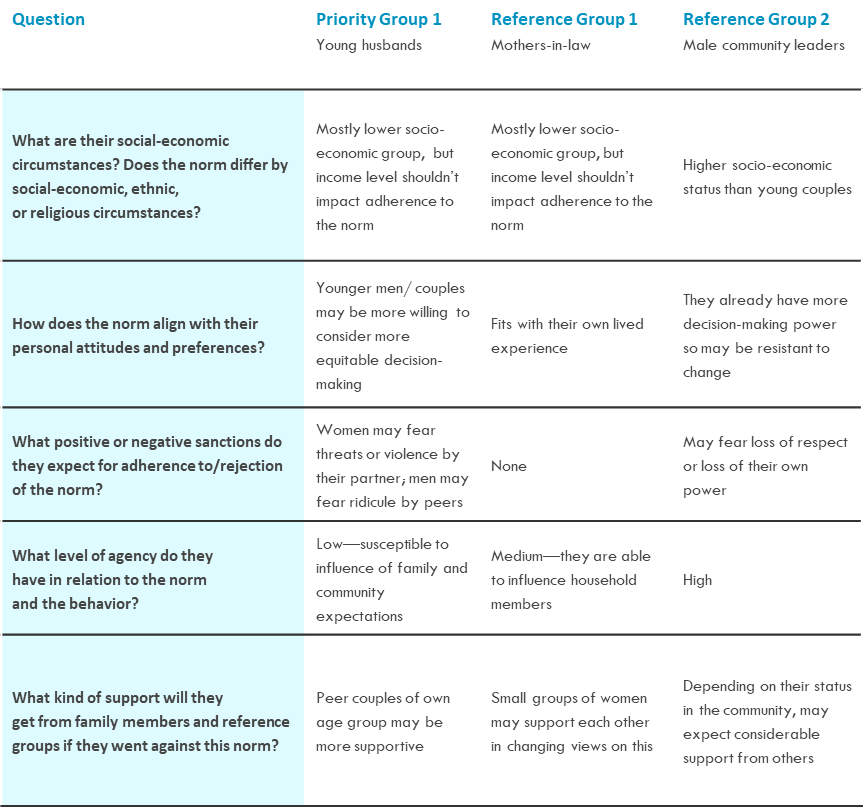 EXAMPLE
Norms, Priority Groups, and Reference Groups Table
MODULE 3
MODULE 2
MODULE 1
MODULE 4
INTRO
Activity 2: Understanding Priority Groups and Reference Groups
WRAP UP
The team has now explored how norms influence behaviors (Activity 1) and how norms are related to different priority groups and reference groups (Activity 2). With this understanding of how behaviors, norms, and people relate to each other, the team will construct Norm Profiles to capture a summary of the information the team has discussed in the next activity.
MODULE 3
MODULE 2
MODULE 1
MODULE 4
INTRO
Activity 3: Write Norm Profiles
In this activity the team will create a Norm Profile for each of the norms that the team has considered up until this point. The team will use the Norm Profiles as a reference for the remaining modules and add to them with additional information during Module 2.
MODULE 3
MODULE 2
MODULE 1
MODULE 4
INTRO
Activity 3: Write Norm Profiles
INSTRUCTIONS
Get into one or more groups, depending on the size of your team.
Gather the outputs from Activity 1 and Activity 2. The team will use them to construct the Norm Profiles.
Use your SNET/formative research findings to complete this activity rather than relying on assumptions.
MODULE 3
MODULE 2
MODULE 1
MODULE 4
INTRO
Activity 3: Write Norm Profiles
TEMPLATE 
Norm Profile Table
Annex 3
[Speaker Notes: Instructions: 

Gather the outputs from Activity 1 and Activity 2. The team will use them to construct the Norm Profiles.

Complete the Norm Profiles by doing the following:
Fill in the current norm.
Fill in the target behaviors related to this norm (the same target behaviors you have been using thus far in previous activities).
Fill in the priority groups whose behavior the program aims to change in order to see health outcomes.
Fill in reference groups that support/enforce the norm.
Fill in reference groups that oppose/resist the norm.
Fill in punishments (negative sanctions) imposed for violating the norm.
Fill in rewards for conforming to the norm.
LEAVE BLANK proposed action (this will be determined in Module 2, Activity 5).
LEAVE BLANK the strength of the norm (this will be assessed in Module 2, Activity 5).
Fill in whether this norm is public (is it “visible” to reference groups?) or is private.
Fill in any other considerations from all of the work and discussion the team has undertaken that should be considered as the team makes decisions about programming in the next module. You can add more to this section during Module 2.]
Activity 3
MODULE 3
MODULE 2
MODULE 1
MODULE 4
INTRO
Activity 3: Write Norm Profiles
EXAMPLE
Norm Profile Table
Find the template for this activity in Annex 1.
MODULE 3
MODULE 2
MODULE 1
MODULE 4
INTRO
Activity 3: Write Norm Profiles
WRAP UP
The team has now explored how norms influence behaviors (Activity 1), how norms are related to different priority groups and reference groups (Activity 2), and has constructed Norm Profiles to capture a summary of the information the team has discussed (Activity 3). This completes Module 1, “Assess the Norms.” In Module 2, the team will consult with the impacted community to ask for guidance on whether and how the community would like norms to change.
Community Consultation
MODULE 2
MODULE 3
MODULE 2
MODULE 1
MODULE 4
INTRO
Module 2: Community Consultation
GOAL
Engage purposefully with additional community members in order to share the norms assessment and seek guidance on whether and how norms should change.
ACTIVITIES IN THIS MODULE
Validate norms
Use the Decision tree
Identify the future state
Assess the difficulty of change
Document the decisions
OUTPUT
Completed Norm Profiles
Note
All but Activity 5 to be conducted with community members in a community meeting. Examine the slides closely. Some are meant to be used with the team to explain what you will do, and some are to be used with the community during community meetings.

Slides to be used in community meetings have a * in the upper right corner.
MODULE 3
MODULE 2
MODULE 1
MODULE 4
INTRO
Module 2: Community Consultation
KEY TERMS
“Fortify” the norm: The community would like to strengthen the norm or make it more common in order to improve wellbeing.
“Reframe” the norm: The community would like to talk about the norm in a different way so that it can be useful to improve wellbeing.
“Shift” the norm: The community would like to change the norm in order to improve wellbeing. 
“Aware” of the norm: The community wants programs to be aware of this norm, but doesn’t think it is useful in improving wellbeing.
MODULE 3
MODULE 2
MODULE 1
MODULE 4
INTRO
Module 2: Community Consultation
Activity 1 to 4 build on each other, and should be conducted in one session if possible. In this first activity you will make the participants feel welcome, ensure they understand what the team is trying to achieve, and communicate that the team values their opinions and knowledge. This activity will also aim to confirm that the community agrees that the social norms that the formative research identified are relevant to their community.
MODULE 3
MODULE 2
MODULE 1
MODULE 4
INTRO
Activity 1: Validate the Norms
INSTRUCTIONS
Convene the community meeting
Provide an introduction to the program and its goals
Define social norms and ask for input on the program’s list of relevant social norms
MODULE 3
MODULE 2
MODULE 1
MODULE 4
INTRO
Activity 1: Validate the Norms
FOR THIS ACTIVITY YOU WILL NEED:
Speakers notes on the program and its goals
A list of social norms research has identified
Flip chart paper or other method to show the norms to the group
Note
There is no template for this activity
[Speaker Notes: Instructions: 

Introduce team members, facilitators, and the program. Explain what the program aims to do in the community (e.g., reduce maternal mortality) and how it will do that.

Introduce the main changes the program aims to make (these are the “behaviors of interest”) and relate them to the program aims (e.g., how using family planning results in decreases in maternal mortality). Ask the group for some ideas as to why people do or don’t currently engage in the behavior of interest. Some of the issues people raise will be social norms the team has identified already. If those are not raised, you can ask the group if they think they are related (but don’t define them as norms yet).
Explain that the team is interested in learning about some of the ideas the group raised and how they can be helpful in achieving the community’s goals. In particular, the team is interested in exploring the unwritten rules about how people behave in the community, and whether the community believes those rules should stay the same or change. Tell the group these unwritten rules of behavior are called “social norms.” Offer further definition and discussion as appropriate.

Briefly describe the research the team has relied on to develop a list of social norms that influence the behaviors of interest of the program. Then share with the group a manageable list of social norms the team believes are related. In the group, discuss how those compare to the ideas the group had in Step 2. Now that the group understands the definition of a social norm, does this list seem correct to the group? Is anything wrong or missing? Agree on a short list (no more than 4) of norms the group will work with for the remainder of the meeting. During this module the short list of norms will just be called “the norms.”
Throughout this introductory activity, the team should be clear and transparent on the purpose of this community consultation meeting. Before the community consultation activity, the team should develop a standard introduction about the aim of the program and the program's role as facilitator of change. This might be something like: “We will be discussing topics that we as a community believe are normal and acceptable, but we may also identify how these same norms get in the way of behaviors and goals that are important to our community's health and development. We will need to consider which norms you feel should change in the future, and how you would want them to change. As a program we'll likely need to select a subset of issues on which to focus program efforts.”]
MODULE 3
MODULE 2
MODULE 1
MODULE 4
INTRO
Activity 1: Validate the Norms
WRAP UP
In this activity, the team has shared the program’s aims with the community and asked for their help and input. The community group considered the team’s list of social norms and gave their opinion on whether it seemed correct for their community. The group agreed on a set of norms to discuss for the remainder of the meeting.
MODULE 3
MODULE 2
MODULE 1
MODULE 4
INTRO
Activity 2: Decision Tree
In this activity, the group will use the agreed-upon short list of norms and a decision tree tool (see tool below) to discuss how norms could be used to impact behavior.
The purpose of this activity is to understand the desires and priorities present in the communities where the program is implemented. The purpose is not to lead the community members to align themselves with program priorities, or to convince them that the program will be useful.
MODULE 3
MODULE 2
MODULE 1
MODULE 4
INTRO
Activity 2: Decision Tree
Definitions to help conduct the activity
INSTRUCTIONS
Break into small groups
Use the Decision Tree to discuss your group’s assigned social norm/s
Present your group’s decisions to the full group
During the presentations to the group, one person will write down the decision for each social norm
”Fortify” the normThe community would like to strengthen the norm or make it more common in order to improve wellbeing.
“Shift” the normThe community would like to change the norm in order to improve wellbeing.
“Reframe” the normThe community would like to talk about the norm in a different way so that it can be useful to improve wellbeing.
“Aware” of the normThe community wants programs to be aware of this norm but doesn’t think any action with the norm is necessary right now.
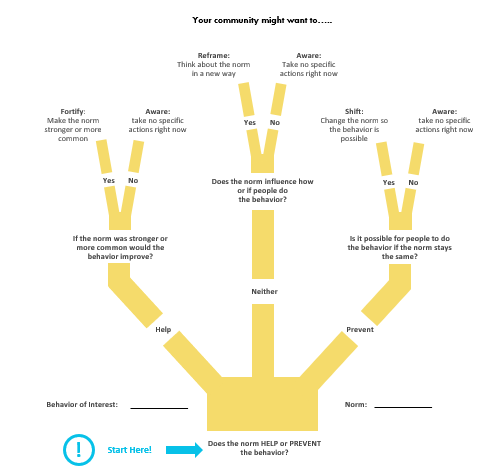 MODULE 3
MODULE 2
MODULE 1
MODULE 4
INTRO
Activity 2: Decision Tree
[Speaker Notes: Instructions

Explain that the team would like the group’s help in understanding what they would like to change and what should stay the same in order to reach the community’s goals. Explain that the decisions the community group makes will be used by the program to shape program activities. They will have the opportunity at the end of the session to clarify and reaffirm their recommendations to the program.

Show the group the decision tree and explain that each group will ask themselves a set of questions, which will lead to other questions. This kind of tool is called a decision tree. The group can debate different answers and see how that changes the outcomes.

Define the terms used in the decision tree tool and make sure everyone is clear.

Depending on how many norms the group has decided to work with and how big the group is, divide into small groups and assign each group one or more norms to work on using the decision tree. If you have three groups and three norms, each group can work on one norm. If you have decided on only one or two norms but have multiple groups, different groups can work on the same norm.

Each group will require a facilitator or note taker with literacy skills to read the materials and take notes. If these skills are not present in the community groups, the team should arrange for note takers to participate, or adapt this module to implement it in plenary rather than small groups.

Have each small group work through their decision trees. After they have finished, asked each group to present their trees and the agreed upon outcome to the larger group and discuss in plenary. If different groups discussed the same norm and came up with different outcomes, discuss why. If the groups do not have consensus on what should be done, note that clearly.

As the groups present, have a facilitator fill in the “Fortify, Reframe, Shift, Aware” table and, when complete, share it with the full group.]
MODULE 3
MODULE 2
MODULE 1
MODULE 4
INTRO
Activity 2: Decision Tree
TEMPLATE 
Fortify, Reframe, Shift, Aware Table
Annex 4
Activity 2
MODULE 3
MODULE 2
MODULE 1
MODULE 4
INTRO
Activity 2: Decision Tree
EXAMPLE 
Fortify, Reframe, Shift, Aware Table
MODULE 3
MODULE 2
MODULE 1
MODULE 4
INTRO
Activity 2: Decision Tree
WRAP UP
In Activity 1 the team introduced themselves, and the concept of social norms and agreed upon a list of norms to consider. In Activity 2, the community group used a decision tree tool to discuss the need to shift, reframe, fortify, or be aware of their community’s norms in order to achieve desired outcomes. In Activity 3, the community group will discuss and envision what they would like the social norm to become in the future.
MODULE 3
MODULE 2
MODULE 1
MODULE 4
INTRO
Activity 3: Identify Future State (Now & Later)
In this activity the group will represent the current norm (what the norm is like now), and then imagine a desired future state (how they’d like it to be later) for each norm that the group identified as needing to be shifted or reframed. 
Norms that are categorized as “fortify” or “aware” will not be considered in this activity, but will be considered later. However, if the groups only categorized norms as “fortify” or “aware” and did not categorize any norms as “shift” or “reframe” the groups should conduct the activity using the “fortify” norms.
MODULE 3
MODULE 2
MODULE 1
MODULE 4
INTRO
Activity 3: Identify Future State (Now & Later)
INSTRUCTIONS
Get in small groups
Each group will discuss what the norm is now, and how they want it to be later.
Each group will make a drawing, skit, or vignette showing now and later.
Each group presents their now/later product to the large group.
[Speaker Notes: Instructions: 

Tell the group that the team would like to understand how they would like the “unwritten rules” to change or stay the same in the future. They will get into small groups and create a vision of what they should be.

Have the group break into as many small groups of 3-5 people as you have norms, if that is feasible. Depending on the number of people in the group, the same norm may need to be assigned to multiple groups. If there are not enough groups to each cover one norm, assign one group two norms, and conduct the activity in rounds.

Ask each group to document how the norm is now, and how they want it to be later. As a group they can decide on a method to show “now” and “later”—they could do a now/later drawing; perform a now/later skit; or write a now/later vignette. Make sure the program provides supplies such as paper and markers. 

Have each group discuss what their vision is for the future of their norm. Then have each group present their now/later drawing/skit/vignette to the large group. Let the full group discuss and validate the future vision. Restate it until the group is satisfied that their ideal future state of the norm has been captured. Document the desired future state for each norm, either by taking a photo of the drawing, collecting the skit notes, or transcribing the description of the desired future state.

If a group is unable to agree on a future vision the facilitator can suggest options to the group such as writing down multiple possible future visions of the norm. There may well be disagreement on the desired future state of the norm when groups present their visions to the full group. The simple fact of this conflict is information for the team as it works to include social norms in the program. The conflict does not mean the team should not aim to impact norms with the program, but that it should do so very carefully, and with further consultation. Conflict means “pay attention!”]
MODULE 3
MODULE 2
MODULE 1
MODULE 4
INTRO
Activity 3: Identify Future State (Now & Later)
WRAP UP
In Activity 1 the team introduced themselves, reviewed the concept of social norms, and agreed upon a list of norms to consider. In Activity 2, the community group used a decision tree tool to discuss the need to shift, reframe, or fortify their community’s norms, or promote awareness of them, in order to achieve desired health outcomes. In this activity, the community group envisioned what they would like the social norm to be in the future. In the next activity, the group will consider how easy or difficult that future state will be to achieve.
MODULE 3
MODULE 2
MODULE 1
MODULE 4
INTRO
Activity 4: Assess the Difficulty of Change
In this activity the group will use a checklist to assess whether achieving the future of the norm they envisioned in the previous activity will be easy or difficult. This assessment is intended to elicit information on the challenges of achieving the future norm, rather than to decide whether to try to achieve a future norm. The community members in this consultation may feel it is worth trying to achieve a future norm even if it is very difficult, or may not feel strongly about a different norm that is easier to address. Programmatically, though, it is important to know and plan for challenges that will arise when helping the community achieve a desired future norm.
MODULE 3
MODULE 2
MODULE 1
MODULE 4
INTRO
Activity 4: Assess the Difficulty of Change
INSTRUCTIONS
Explain that the program would like the community’s help in understanding whether achieving the “later” vision of each norm will be easy or difficult. Just because achieving that future may be challenging doesn’t mean they shouldn’t attempt it! The team just needs to understand the difficulties involved.
Show the group the How Difficult to Achieve Future Norm? template that will be used for this activity. If you have a large group, you can break participants up into small groups to assess individual norms. If the group is small, and you have enough time to cover each norm, you can complete this exercise in plenary.
Explain that groups will use a checklist to assess how easy or difficult it will be to achieve the “later” norm. Have a facilitator read the “now” and “later” version of the norm the group created in the previous activity. Then ask each question in the checklist one by one, discussing the answers. The group’s facilitator then scores the difficulty of shifting the norm. If the norm will be difficult to change, ask the group if the difficulty changes their mind about the importance of trying to shift it. Does the group have any ideas on how to make shifting the norm easier? Make sure to note down those ideas in the table below.
Activity 4
MODULE 3
MODULE 2
MODULE 1
MODULE 4
INTRO
Activity 4: Assess the Difficulty of Change
How Difficult to Achieve Norm?
TEMPLATE 
How Difficult to Achieve Norm?
Annex 5
Add up number of “Yes” and No” answers
[Speaker Notes: Instructions: 

Explain that the program would like the community’s help in understanding whether achieving the “later” vision of each norm will be easy or difficult. Just because achieving that future may be challenging doesn’t mean they shouldn’t attempt it! The team just needs to understand the difficulties involved.

Show the group the How Difficult to Achieve Future Norm? template that will be used for this activity. If you have a large group, you can break participants up into small groups to assess individual norms. If the group is small, and you have enough time to cover each norm, you can complete this exercise in plenary.

Explain that groups will use a checklist to assess how easy or difficult it will be to achieve the “later” norm. Have a facilitator read the “now” and “later” version of the norm the group created in the previous activity. Then ask each question in the checklist one by one, discussing the answers. The group’s facilitator then scores the difficulty of shifting the norm. If the norm will be difficult to change, ask the group if the difficulty changes their mind about the importance of trying to shift it. Does the group have any ideas on how to make shifting the norm easier? Make sure to note down those ideas in the table below.]
MODULE 3
MODULE 2
MODULE 1
MODULE 4
INTRO
Activity 4: Assess the Difficulty of Change
WRAP UP
In Activity 1 the team introduced themselves and the concept of social norms, and it agreed upon a list of norms to consider. In Activity 2, the community group used a decision tree tool to discuss the need to shift, reframe, or fortify their community’s norms in order to achieve health outcomes. In Activity 3, the community group envisioned what they would like the social norm to be in the future. In this activity, the group considered how easy or difficult that future state will be to achieve, noted some ideas to make achieving a new norm easier, and documented a request for the program to help, or not. In the next activity, the decisions the community group made will transferred from the tools used with the community to the norms profiles. 
This concludes the active community-consultation portion of this module. The remainder of the module organizes the information from the consultation in a way that can be used for the remainder of the tool, and can be done either in the community meeting, or at a later time by the Getting Practical Team.
MODULE 3
MODULE 2
MODULE 1
MODULE 4
INTRO
Activity 5: Document the Decisions
In this activity the contributions and decisions made by the community group will be documented for the program to use in the remainder of this tool.
MODULE 3
MODULE 2
MODULE 1
MODULE 4
INTRO
Activity 5: Document the Decisions
INSTRUCTIONS
After the community consultation is complete, fill in the cells of the Norm Profile (annex 3) that were left blank in the previous activity (cells for Proposed Action and Norm Strength).
For each norm that will be shifted or reframed, also add a “Desired Future Norm” heading under the “Current Norm” at the top of the Norm Profile (annex 3); then add in the “Desired Future Norm,” as defined by the community consultation.
[Speaker Notes: Instructions: 

After the community consultation is complete, fill in the cells of the Norm Profile (annex 3) that were left blank in the previous activity (cells for Proposed Action and Norm Strength). The “proposed action” is the action proposed by the community members during the Community Consultation module. If the program team assumed the program would shift a norm, but the community decided the norm should be fortified, for example, the program should not go ahead with plans to shift the norm. If the Community Consultation resulted in community guidance that does not align with program goals or activities, the program team will need to pause. Options at this point would include re-assessing program goals or activities to ensure they align with community desires, or doing further community consultation to ensure the program has heard from and understood the broad array of community opinions, needs, and desires. Disregarding community guidance if it does not align with program plans is not ethical.

For each norm that will be shifted or reframed, also add a “Desired Future Norm” heading under the “Current Norm” at the top of the Norm Profile (annex 3); then add in the “Desired Future Norm,” as defined by the community consultation.]
MODULE 3
MODULE 2
MODULE 1
MODULE 4
INTRO
Activity 5: Document the Decisions
WRAP UP:
Module 2 is complete. In this module members of the team introduced themselves and the activity to community groups (Activity 1), guided the community groups through a decision tree to shift, reframe, fortify or be aware of their community’s norms (Activity 2), helped the group envision what they would like the social norms to be in the future (Activity 3), used a checklist to consider how easy or difficult that future state will be to achieve (Activity 4), and then documented each of these decisions in the Norm Profile (Activity 5). With the Norm Profile completed, Module 2 is complete. Module 3 focuses on using the Norm Profile to adapt the program’s logic model, activities, and program documents.
Program Design or Adaptation
MODULE 3
MODULE 3
MODULE 2
MODULE 1
MODULE 4
INTRO
Module 3: Program Design or Adaptation
GOAL:
Consider how to integrate social norms into existing activities or activities under development and identify gaps where additional work is needed.

ACTIVITIES IN THIS MODULE
 Review your logic model 
  Review your activities
  Refine your activities 
  Assess risks 
  Revise your logic model

OUTPUT
Revised logic model that includes the social norms your program will shift, reframe or fortify. 
Activity descriptions that flow from the logic model describing how activities impact social norms.
MODULE 3
MODULE 2
MODULE 1
MODULE 4
INTRO
Module 3: Program Design or Adaptation
KEY TERMS
“Logic models”: The guiding structure for programs; they determine what activities are implemented and show how these activities have impact.
MODULE 3
MODULE 2
MODULE 1
MODULE 4
INTRO
Module 3: Program Design or Adaptation
In this activity, you will assess how well your current logic model integrates social norms. This gives you a starting point to understand how you might integrate norms into your program.
MODULE 3
MODULE 2
MODULE 1
MODULE 4
INTRO
Activity 1: Review Your Logic Model
INSTRUCTIONS
Get into one or more groups, depending on the size of your team.
Review the program’s existing logic model, then answer the questions in the table below.
If you answer “no” to any question, review the considerations to identify possible areas of change. You will come back to your logic model at the end of this module to make changes.
Activity 1: Review Your Logic Model
MODULE 3
MODULE 2
MODULE 1
MODULE 4
INTRO
TEMPLATE
Review Your Logic Model
Annex 6
[Speaker Notes: Instructions: 

Review the program’s existing logic model, then answer the questions in the table below.

If you answer “no” to any question, review the considerations to identify possible areas of change. You will come back to your logic model at the end of this module to make changes.]
MODULE 3
MODULE 2
MODULE 1
MODULE 4
INTRO
Activity 1: Review Your Logic Model
WRAP UP:
In this activity, the team reviewed the program logic model and identified areas where it might need to change to better reflect the program’s understanding of social norms and the community’s feedback. In the next activity the team will review the activities in the logic model to assess whether they can be expected to influence social norms.
MODULE 3
MODULE 2
MODULE 1
MODULE 4
INTRO
Activity 2: Review Your Activities
In this activity, you will assess each of your existing or planned activities to see how they meet some of the common attributes of norms-focused programs. You can use this information in the next activity to redesign activities.
Activity 2
MODULE 3
MODULE 2
MODULE 1
MODULE 4
INTRO
Activity 2: Review Your 
Activities
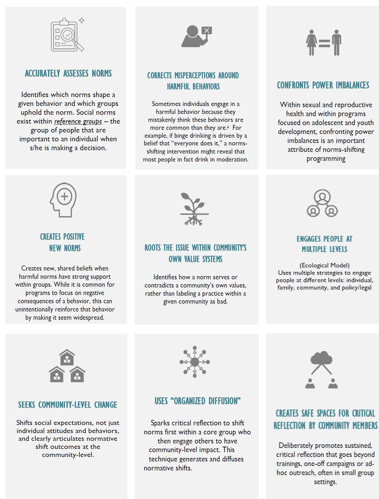 The Nine Common Attributes of Community-Based Norms-Shifting Interventions
Good, effective community-based social norms shifting programming has certain common elements. This does not mean that effective activities must include all nine attributes.
55
MODULE 3
MODULE 2
MODULE 1
MODULE 4
INTRO
Activity 2: Review Your Activities
INSTRUCTIONS
Get into one or more groups, depending on the size of your team.
Complete the Review Your Activities Table.
Complete Gap Analysis.
MODULE 3
MODULE 2
MODULE 1
MODULE 4
INTRO
Activity 2: Review 
Your Activities
TEMPLATE 
Review Your Activities Table
Annex 7
[Speaker Notes: Instructions: Fill out the table following using the following steps.

In the activity column, write the title or brief description of all existing or planned activities in your program. 

For each activity, record the priority groups and/or reference groups that the activity is intended to reach.

For each activity, record the existing norm(s) it can address (from your norm profiles)

For each activity, assess how it meets each of the common attributes of norm shifting programs and insert a “X” for each criterion it meets.]
Activity 2
Activity 2: Review Your Activities
MODULE 3
MODULE 2
MODULE 1
MODULE 4
INTRO
EXAMPLE 
Review Your Activities Table
MODULE 3
MODULE 2
MODULE 1
MODULE 4
INTRO
Activity 2: Review Your Activities
GAP ANALYSIS
Have you included reference groups in your activities? If so, consider whether you are including the most influential or impactful reference groups, and if you want to add or change anything at this point. If you have not included reference groups, consider which reference groups will be most influential given the norms you are addressing and your outcomes of interest. 
	
For example: Health workers are not directly addressed, though they may be exposed to the other activities. Consider adding an activity that aims to shift norms among health providers.

2. 	Which attributes are not addressed in your activities? Consider whether inclusion of other attributes would strengthen your program.

For example: Current activities don’t address power imbalances or purposively provide opportunities to put new ideas into practice.
[Speaker Notes: Complete the gap analysis to identify areas that need further attention. You will have a chance to incorporate these gaps into your activity descriptions in the next activity.]
MODULE 3
MODULE 2
MODULE 1
MODULE 4
INTRO
Activity 2: Review Your Activities
WRAP UP
In Activity 1, the team assessed the program logic model to see if it reflected the team’s understanding of social norms, and in Activity 2, the team assessed individual activities against the “Nine Common Attributes of Community-Based Norms Shifting Interventions.” In the next activity the team will analyze each planned activity to assess whether there is a compelling logic chain between the activity, social norms, and program outcomes.
MODULE 3
MODULE 2
MODULE 1
MODULE 4
INTRO
Activity 3: Refine Your Activities
In this activity, the team will have the opportunity to refine existing or new program activities by considering the causal pathway between each activity and the expected norms and program outcomes.
MODULE 3
MODULE 2
MODULE 1
MODULE 4
INTRO
Activity 3: Refine Your Activities
INSTRUCTIONS
Get into one or more groups, depending on the size of your team.
For each existing or new activity in your program, write at least one logic-chain sentence (or paragraph) that 	a) Describes the activity	b) How the norm will be used	c) How reference groups will be reached	d) What will change as a result
Collect all logic chain sentences into one document.
MODULE 3
MODULE 2
MODULE 1
MODULE 4
INTRO
Activity 3: Refine Your Activities
EXAMPLE
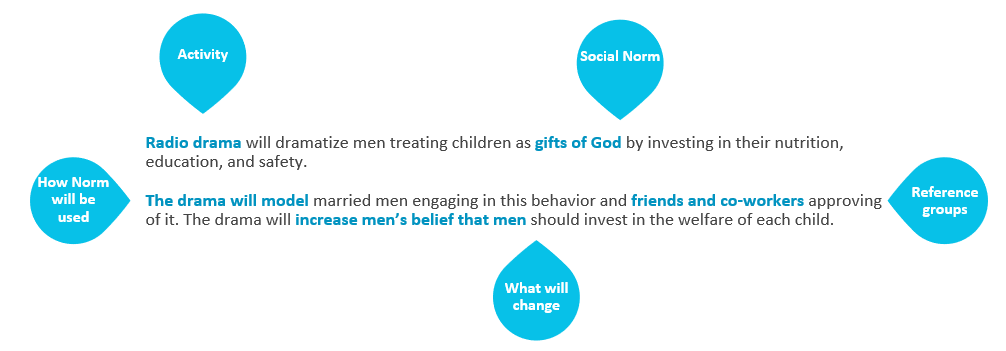 [Speaker Notes: Instructions:

Review the example logic-chain sentence below to familiarize yourself with the different components of the causal pathway: the activity, how the norms are included, how the norm will be addressed, the reference groups, and what will change as a result.

Practice identifying the different components for the additional examples provided below by highlighting each component with a marker or pen.

Now, for each existing or new activity in your program, write at least one logic-chain sentence (or paragraph) that a) Describes the activityb) How the norm will be usedc) How reference groups will be reachedd) What will change as a result

Once you have finalized one logic-chain for each activity, collect them in one document. At the end of Module 2 you will put it together with other documents to form a record of your work.]
MODULE 3
MODULE 2
MODULE 1
MODULE 4
INTRO
Activity 3: Refine Your Activities
NEED SOME PRACTICE? Practice on examples then write your own.
 
Tag this example like the example diagramed on the previous slide and below:
“Radio drama will feature a married man who believes Christianity prohibits family planning (FP) as sinful. He will be counseled by his pastor and church members and encouraged to talk to his wife about family planning. As a result, listeners will be more likely to reject the idea that FP is sinful and will be more likely to talk to their wives about family planning.”
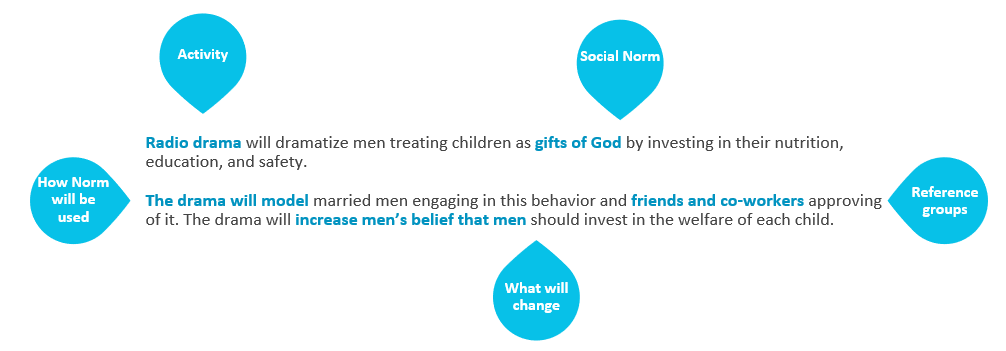 MODULE 3
MODULE 2
MODULE 1
MODULE 4
INTRO
Activity 3: Refine Your Activities
WRAP UP
The team has now assessed the program logic model to see if it reflected the team’s understanding of social norms (Activity 1), assessed individual activities against the “Nine Common Attributes of Community-Based Norms Shifting Interventions" (Activity 2), and analyzed and refined each planned activity to assess whether there is a compelling logic chain between the activity, social norms, and program outcomes (Activity 3). In the next activity, the team will pause and consider whether, given the analysis work the team has done, the program has adequately considered the risks of unanticipated effects of social norms work.
MODULE 3
MODULE 2
MODULE 1
MODULE 4
INTRO
Activity 4: Consider Risks
When working on norms shifting programs, considering the ethical implications of the work is essential. 
This may include stigma or other negative consequences for those who step outside of existing norms, especially those who do so early on, or those who continue to adhere to norms as they shift. 
Shifting norms may also pose risks to community-based field workers or volunteers who are affiliated with the program. In this activity, you will consider what the negative consequences might be of shifting norms and how to avoid or reduce these consequences.
MODULE 3
MODULE 2
MODULE 1
MODULE 4
INTRO
Activity 4: Consider Risks
INSTRUCTIONS
Get into one or more groups, depending on the size of your team.
Complete the Consider Risks Table.
You won’t be able to predict and avoid all negative implications, so include attention to these in your monitoring plan. Programs should put in place monitoring systems that allow them to learn about resistance or backlash early in implementation.
Remember
MODULE 3
MODULE 2
MODULE 1
MODULE 4
INTRO
Activity 4: Consider Risks
TEMPLATE 
Consider Risks Table
Annex 8
[Speaker Notes: Instructions:

Consider the following questions and make notes on how these considerations could be incorporated into your activities. The purpose of the Consider Risks table is to help the team double check that they have engaged in a robust process to highlight and mitigate risk.

The team won’t be able to predict and avoid all negative implications, so include attention to these in your monitoring plan (see Module 4). Programs should put in place monitoring systems that allow them to learn about resistance or backlash early in implementation, allowing the team to consider how and whether they respond or support people, including their staff.]
Activity 4
MODULE 3
MODULE 2
MODULE 1
MODULE 4
Activity 4: 
Consider Risks
INTRO
EXAMPLE 
Consider Risks Table
MODULE 3
MODULE 2
MODULE 1
MODULE 4
INTRO
Activity 4: Consider Risks
WRAP UP
The team has now assessed the program logic model to see if it reflected the team’s understanding of social norms (Activity 1), assessed individual activities against the “Nine Common Attributes of Community-Based Norms Shifting Interventions” (Activity 2), analyzed each planned activity to assess whether there is a compelling logic chain between the activity, social norms, and program outcomes (Activity 3), and considered the risks of unanticipated effects of social norms work (Activity 4). In the next and final activity of this module, the team will put it all together and rewrite program documents to fully include social norms.
MODULE 3
MODULE 2
MODULE 1
MODULE 4
INTRO
Activity 5: Revise Program Documents
Congratulations! The team has done a lot of work to integrate social norms into the program. In this activity, the team will now put it all together and update the program logic model and the program documents that flow from the logic model.
MODULE 3
MODULE 2
MODULE 1
MODULE 4
INTRO
Activity 5: Revise Program Documents
INSTRUCTIONS
Review and revise the program logic model.
Incorporate activity descriptions (Activity 3) into program documents.
Plan for reporting back to the community.
MODULE 3
MODULE 2
MODULE 1
MODULE 4
INTRO
Activity 5: Revise Program Documents
WRAP UP
In this module, the team assessed the program logic model (Activity 1), assessed individual activities against the “Nine Common Attributes of Community-Based Norms Shifting Interventions” (Activity 2), analyzed each planned activity’s logic chain (Activity 3), and considered the risks of unanticipated effects of social norms work (Activity 4). Finally, the team used this analysis to re-write program documents to fully include social norms. This completes Module 3. In the next and final module, the team will review and adapt the program’s monitoring and evaluation plan to capture the new social norms focus and activities.
Monitoring Plan
MODULE 4
MODULE 3
MODULE 2
MODULE 1
MODULE 4
INTRO
Module 4: Monitoring Plan
GOAL
This module focuses on refining your monitoring plan to accompany program work on social norms. It is intended to inform, or supplement, the program’s larger monitoring, evaluation, and learning plan. In this module, the team will refine or adapt the monitoring and evaluation (M&E) plan, including indicators, data sources, data disaggregation, and frequency of data collection to assess program quality, its coverage/reach, and initial outcomes. It does not include tool development.
ACTIVITIES IN THIS MODULE
 Develop indicators for identified social norms
 Integrate social norms indicators into the M&E Plan 
 Include qualitative inquiry to augment quantitative indicators
 Finalize monitoring plan table for social norms
OUTPUT
Monitoring plan Table
MODULE 3
MODULE 2
MODULE 1
MODULE 4
INTRO
Module 4: Monitoring Plan
KEY TERMS
Descriptive norms are what people think others do (the “is”)
Injunctive norms are what people think other people approve (the “ought”)
Outputs are the activities, services, events, and products that reach the program’s primary audience. 
Output Indicators track the activities, services, events, and products that reach the program’s primary audience. 
Outcome Indicators track how successful program activities have been at achieving program goals. They help to answer the question, “Have program activities made a difference?
MODULE 3
MODULE 2
MODULE 1
MODULE 4
INTRO
Module 4: Monitoring Plan
One or more M&E staff members will help the team revisit each norm that you plan to reframe or shift (as per Module 2, Activity 2). This activity will give you the opportunity to think critically about how you will measure the social norms you aim to reframe or shift.
MODULE 3
MODULE 2
MODULE 1
MODULE 4
INTRO
Activity 1: Develop indicators for identified social norms
INSTRUCTIONS
Get into one or more groups, depending on the size of your team.
Copy each of the future norms together with the revised/new objective you determined during Module 2 that you plan to reframe or shift into the table below. 
For each norm, as appropriate/relevant, develop indicators for both descriptive and injunctive norms unless it is clear that only one is needed for your particular aim.
MODULE 3
MODULE 2
MODULE 1
MODULE 4
INTRO
Activity 1: Develop 
indicators for identified 
social norms
TEMPLATE
Review the Key Indicators in your Revised Logic Model
Annex 9
[Speaker Notes: Instructions:

Copy each of the future norms together with the revised/new objective you determined during Module 2 that you plan to reframe or shift into the table below. 

For each norm, as appropriate/relevant, develop indicators for both descriptive and injunctive norms unless it is clear that only one is needed for your particular aim.]
Activity 1
MODULE 3
MODULE 2
MODULE 1
MODULE 4
INTRO
Activity 1: Develop 
indicators for identified 
social norms
EXAMPLE
Review the Key Indicators of your Logic Model
MODULE 3
MODULE 2
MODULE 1
MODULE 4
INTRO
Activity 1: Develop indicators for identified social norms
WRAP UP
In this activity, the team identified objectives and indicators for each of the social norms that the program will shift or reframe. The team defined whether these norms were descriptive or injunctive norms. In the next activity, the team will develop quantitative measures for these indicators.
MODULE 3
MODULE 2
MODULE 1
MODULE 4
INTRO
Activity 2: Integrate Social Norms Indicators into M&E Plan
In this activity, the team will add the newly created social norm indicators into their existing M&E plan or develop an M&E plan if one is not yet drafted. M&E plans should include output and coverage/reach indicators as well as intermediate and behavioral outcome indicators for each of the social norms included in the previous exercise. This exercise focuses on quantitative indicators; the next activity will give you the opportunity to incorporate qualitative indicators.
MODULE 3
MODULE 2
MODULE 1
MODULE 4
INTRO
Activity 2: Integrate Social Norms Indicators into M&E Plan
INSTRUCTIONS
Get into one or more groups, depending on the size of your team.
Complete the Monitoring Plan Table with output indicators, coverage/reach, intermediate outcome, and behavioral outcome indicators. Leave the other cells of the table blank for now.
For each indicator, specify (1) the type of indicator, i.e., output, reach, coverage, intermediate outcome, and behavioral outcome; and (2) whether it is a descriptive or injunctive norm (for social norms indicators only).
MODULE 3
MODULE 2
MODULE 1
MODULE 4
INTRO
Activity 2: Integrate Social Norms Indicators into M&E Plan
TEMPLATE
Monitoring Plan Table
Annex 10
NOTE: You will insert information only in the two leftmost columns of the table for this exercise.
[Speaker Notes: Instructions:

Complete the Monitoring Plan Table with output indicators, coverage/reach, intermediate outcome, and behavioral outcome indicators. Leave the other cells of the table blank for now.

Output indicators (the number of products, activities, or deliverables produced by the program): For each activity, include at least one output indicator. 

Coverage/reach indicators (the number of people who participated or were reached by an activity/the percent of the intended audience that recalls or participated in program activities): To assess program effects, it is essential to measure program exposure. Data have demonstrated that exposure often has a “dose effect” in that program effects increase with the number/types of program exposure/participation reported by respondents.

Intermediate outcome indicators (percent of intended audience who report community support for the social norms promoted by your program): Copy each of the descriptive and injunctive social norms indicators you identified in the previous activity (Annex 8) into the table below. 

Behavioral outcome indicators (percent of intended audience who report engaging in the behaviors promoted by your program): List the key behavioral outcomes included in your logic model. 

For each indicator, specify (1) the type of indicator, i.e., output, reach, coverage, intermediate outcome, and behavioral outcome; and (2) whether it is a descriptive or injunctive norm (for social norms indicators only). See the Useful Resources section for a resource with examples.]
Activity 2
MODULE 3
MODULE 2
MODULE 1
MODULE 4
INTRO
Activity 2: Integrate Social Norms Indicators into M&E Plan
EXAMPLE
Monitoring Plan Table
MODULE 3
MODULE 2
MODULE 1
MODULE 4
INTRO
Activity 2: Integrate Social Norms Indicators into M&E Plan
WRAP UP
In Activity 1, the team identified objectives and indicators for each of the social norms that the program will shift or reframe and defined whether these norms were descriptive or injunctive norms. In this activity, the team developed quantitative measures for the indicators. In the next activity, the team will explore qualitative methods to augment the quantitative measures.
MODULE 3
MODULE 2
MODULE 1
MODULE 4
INTRO
Activity 3: Include Qualitative Inquiry
Qualitative approaches are an important component of monitoring, as staff try to understand if a program is being implemented according to plan (e.g., to assess fidelity); how implementation differs by contexts or group characteristics, if at all; what’s working or not working for whom, and how to adjust for those differences. Qualitative monitoring approaches can also help a program team understand complex situations, discover unintended consequences, and identify program aspects that need attention. In addition to face-to-face interviews, focus group discussions, observation, and complexity-aware methods, such as outcome harvesting or most significant change, among other approaches, can be useful.

In this activity, the team will think about ways to incorporate qualitative inquiry into the program’s monitoring plans.
MODULE 3
MODULE 2
MODULE 1
MODULE 4
INTRO
Activity 3: Include Qualitative Inquiry
INSTRUCTIONS
Get into one or more groups, depending on the size of your team.
Review the Indicators from the previous activity in light of your logic model. Are there aspects of the program related to the implementation process that need to be measured but cannot be with the current list of indicators? Or is a deeper understanding of how the program has been received by the intended audience or reference groups needed?
If yes, identify questions that should be asked about the implementation process that require a qualitative approach. See example on next slide.
Add the qualitative indicators to the Monitoring Plan Table.
Activity 3
MODULE 3
MODULE 2
MODULE 1
MODULE 4
INTRO
Activity 3: Include Qualitative Inquiry
EXAMPLE
Identify Qualitative Indicators
[Speaker Notes: Instructions:

Review the Indicators from the previous activity Monitoring Plan Table (Annex 10) in light of your logic model. Are there aspects of the program related to the implementation process that need to be measured but cannot be with the current list of indicators? Or is a deeper understanding of how the program has been received by the intended audience or reference groups needed?

If yes, identify questions that should be asked about the implementation process that require a qualitative approach.

Add the qualitative indicators to the Monitoring Plan Table (Annex 10)]
Activity 2
MODULE 3
MODULE 2
MODULE 1
MODULE 4
INTRO
Activity 3: Include Qualitative Inquiry
EXAMPLE
Add Qualitative Indicators to Monitoring Plan Table
MODULE 3
MODULE 2
MODULE 1
MODULE 4
INTRO
Activity 3: Include Qualitative Inquiry
WRAP UP
In Activity 1, the team identified objectives and indicators for each of the social norms that the program will shift or reframe and defined whether these norms were descriptive or injunctive norms. In Activity 2, the team developed quantitative measures for the indicators, and in Activity 3, the team explored qualitative methods to augment them. In the next activity, the team will put all of this information together into a monitoring plan table.
MODULE 3
MODULE 2
MODULE 1
MODULE 4
INTRO
Activity 4: Finalize Monitoring Plan Table
In this activity, the team will finalize the Monitoring Plan Table. For each indicator, both qualitative and quantitative, the team will need to identify the data source(s), type of disaggregation, frequency of data collection, and who will manage the data.
MODULE 3
MODULE 2
MODULE 1
MODULE 4
INTRO
Activity 4: Finalize Monitoring Plan Table
INSTRUCTIONS
Decide how frequently the data should be collected,  who will manage data collection for that indicator, and who will analyze the data and apply findings to program activities.
Get into one or more groups, depending on the size of your team.
For each indicator:
Think about the different data sources the program can employ and include only those that the program will realistically be able to use. If there are not enough resources to collect the data needed for a given indicator the team can decide to either (1) eliminate the indicator or (2) revise the indicator so that it can be answered using available data sources. 
Carefully consider how to disaggregate the data. This will be based on programmatic and reporting needs.
Decide how frequently the data should be collected,  who will manage data collection for that indicator, and who will analyze the data and apply findings to program activities.
Complete Monitoring Plan Table
Activity 4
Activity 4: Finalize Monitoring Plan Table
MODULE 3
MODULE 2
MODULE 1
MODULE 4
INTRO
EXAMPLE Complete Monitoring Plan Table
[Speaker Notes: For each indicator:

Think about the different data sources the program can employ and include only those that the program will realistically be able to use. If there are not enough resources to collect the data needed for a given indicator the team can decide to either (1) eliminate the indicator or (2) revise the indicator so that it can be answered using available data sources. You may also consider qualitative indicators (see Activity 3 above).

Carefully consider how to disaggregate the data. This will be based on programmatic and reporting needs.

Decide how frequently the data should be collected,  who will manage data collection for that indicator, and who will analyze the data and apply findings to program activities.

Please keep in mind the following:

Be sure to work with M&E staff to complete this activity and include M&E staff throughout the entire tool process.

Once this activity is complete, the M&E team will need to develop the data collection forms.]
Activity 4
Activity 4: Finalize Monitoring Plan Table
MODULE 3
MODULE 2
MODULE 1
MODULE 4
INTRO
EXAMPLE Complete Monitoring Plan Table
(continued)
MODULE 3
MODULE 2
MODULE 1
MODULE 4
INTRO
Activity 4: Finalize Monitoring Plan Table
WRAP UP
The team has now identified objectives and indicators for each of the social norms (Activity 1), developed quantitative (Activity 2) and qualitative (Activity 3) measures for those indicators, and put them together into a Monitoring Plan Table (Activity 4).
Well done! This concludes both Module 4 and the Getting Practical tool. The team has thought deeply about what indicators are needed to monitor progress on social norms as well as how, when, and who will collect data. The team will need to work with M&E staff to collect, analyze, and apply findings from the data. As the M&E staff continue to monitor program activities, the team should use the findings to tweak, re-adjust, or even re-orient the program.
!